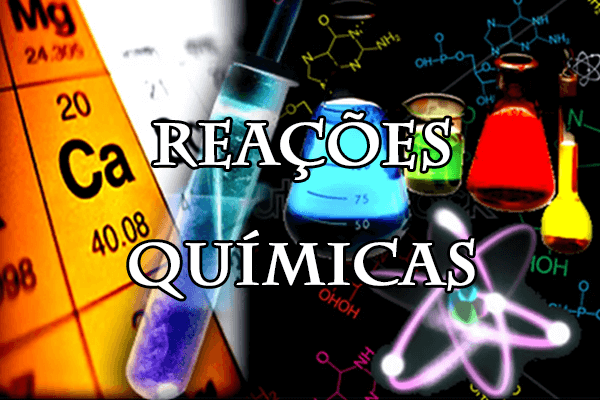 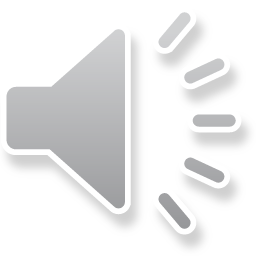 Elementos Químicos
Exemplo 1
Exemplo 2
Sódio
Magnésio
Na
Mg
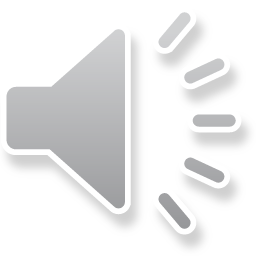 SO2, O2, O3, H2O, H2, N2, NaCl, HCl,HF
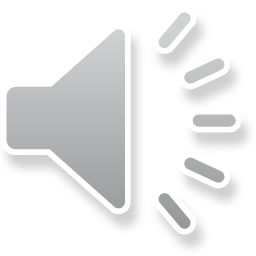 Reações Químicas
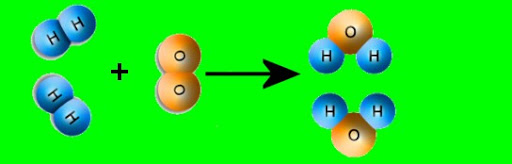 2H2 + O2           2H2O
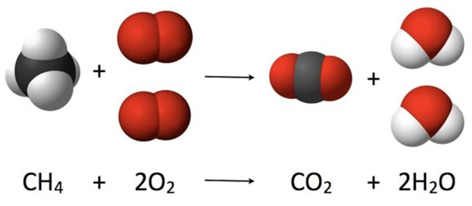 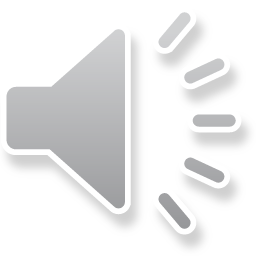 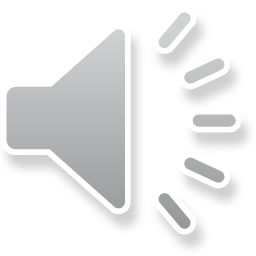 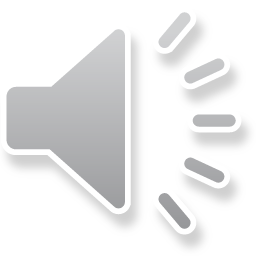